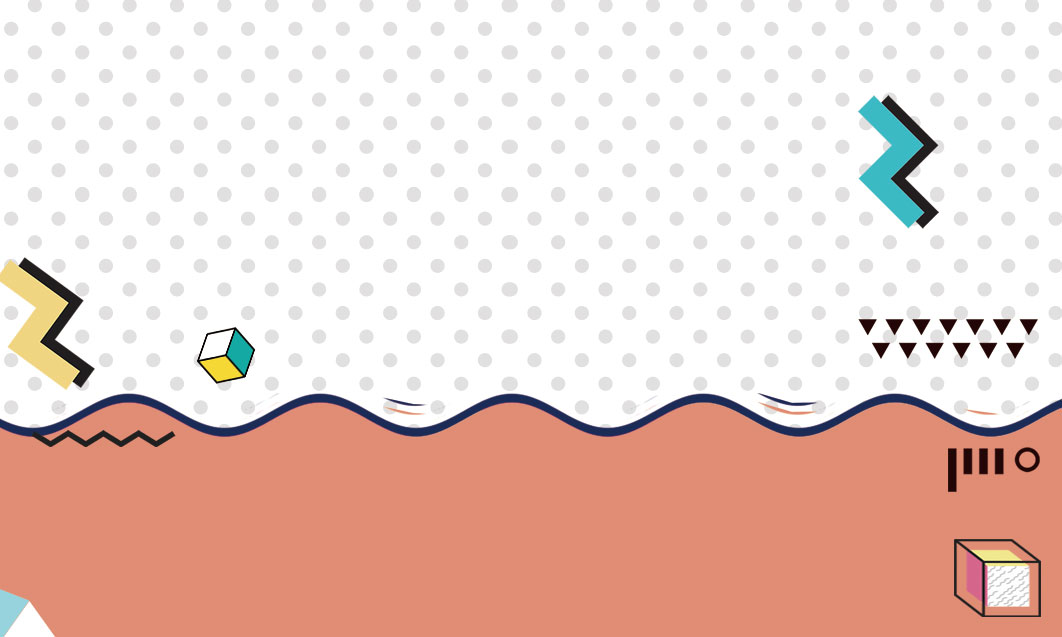 UBND QUẬN LONG BIÊN
TRƯỜNG TIỂU HỌC ÁI MỘ B
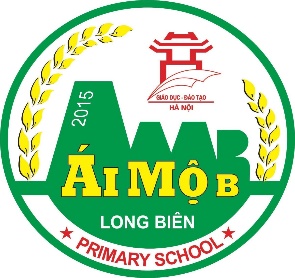 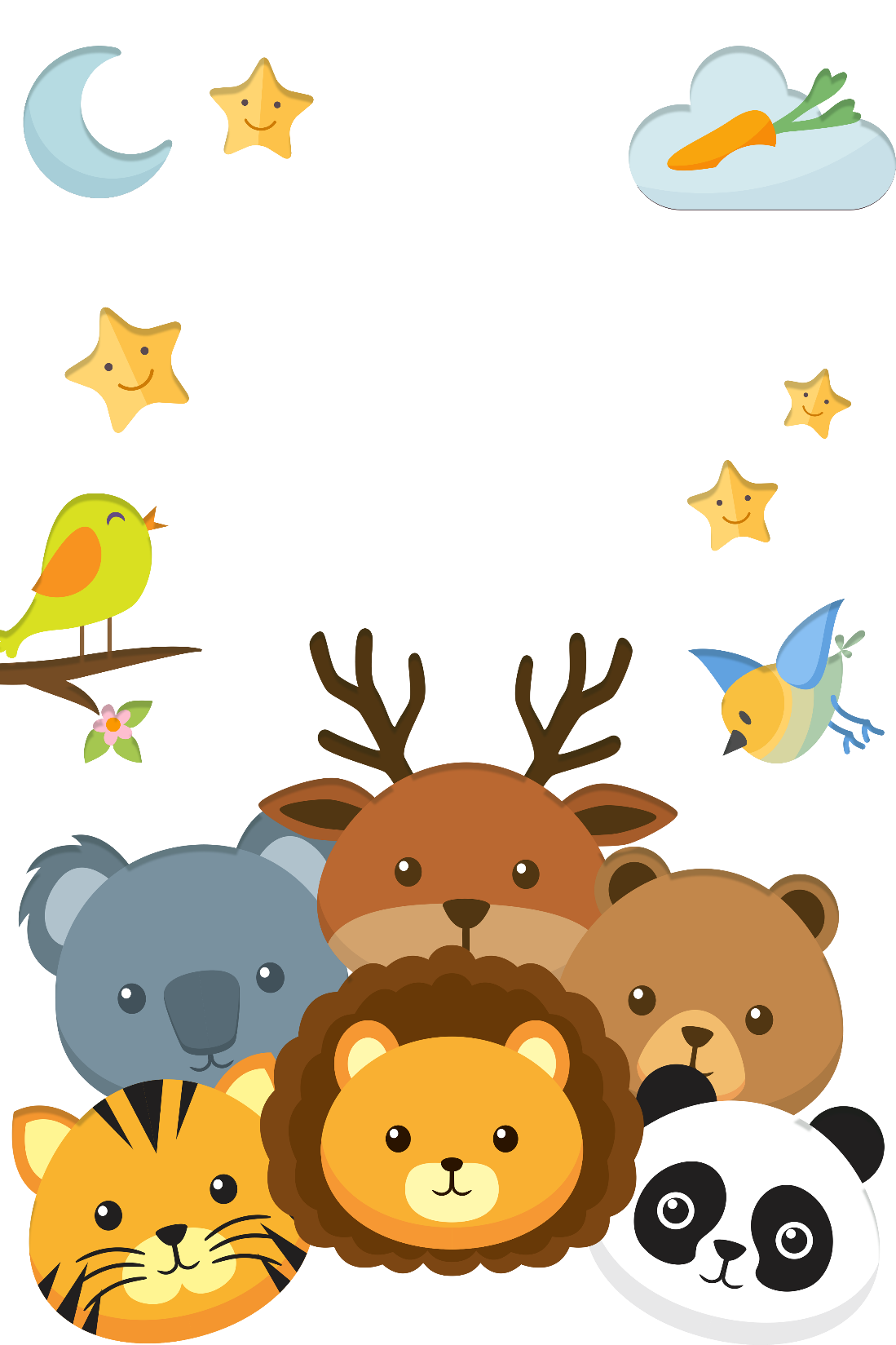 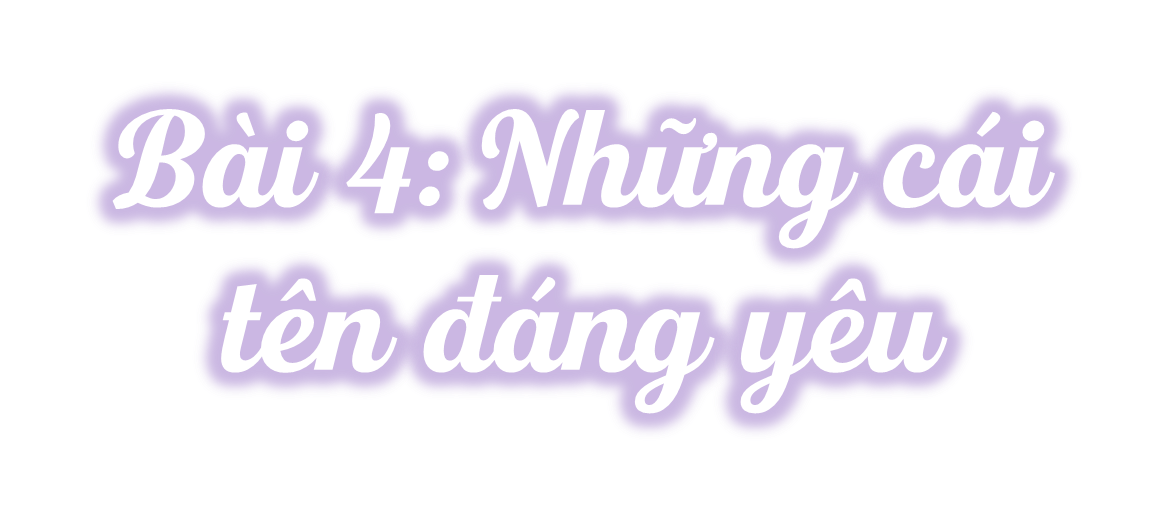 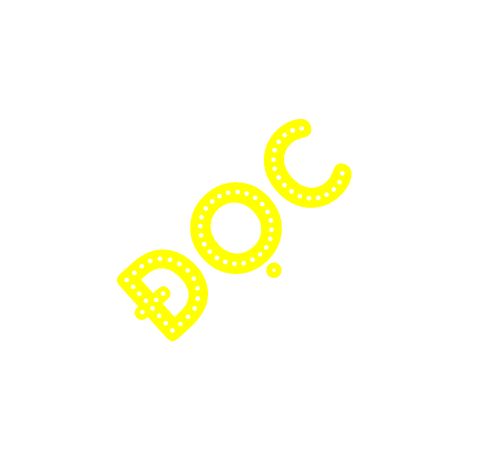 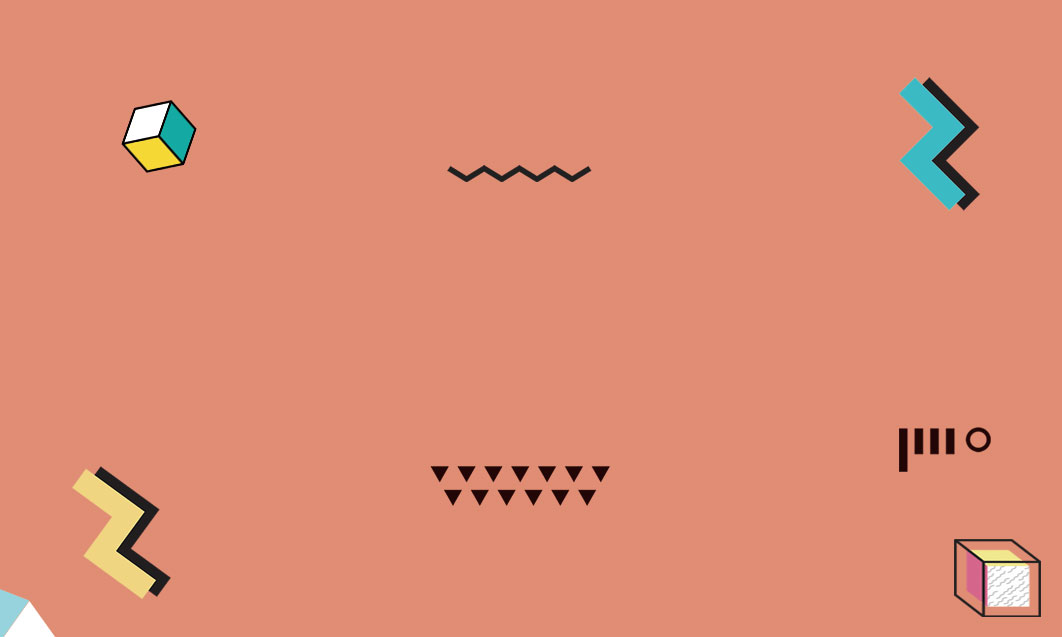 Hương Thảo – Zalo 0972115126
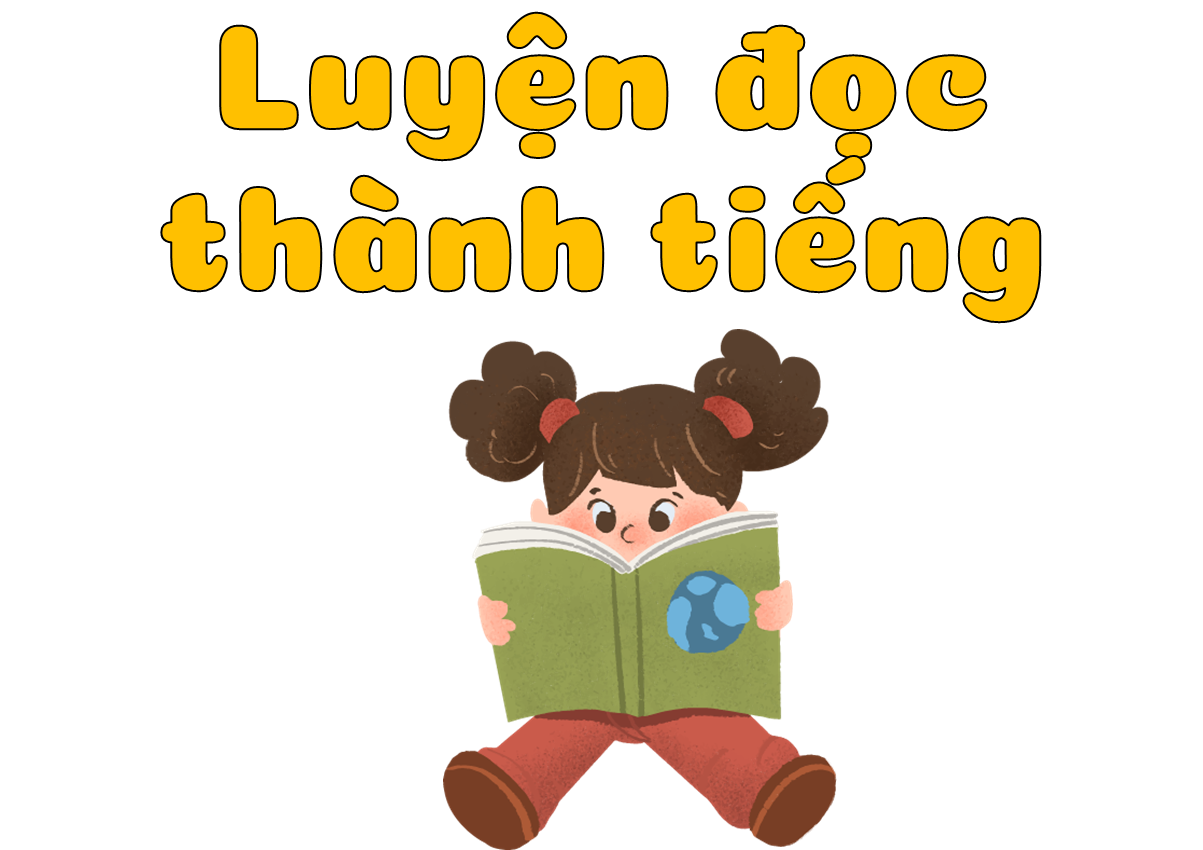 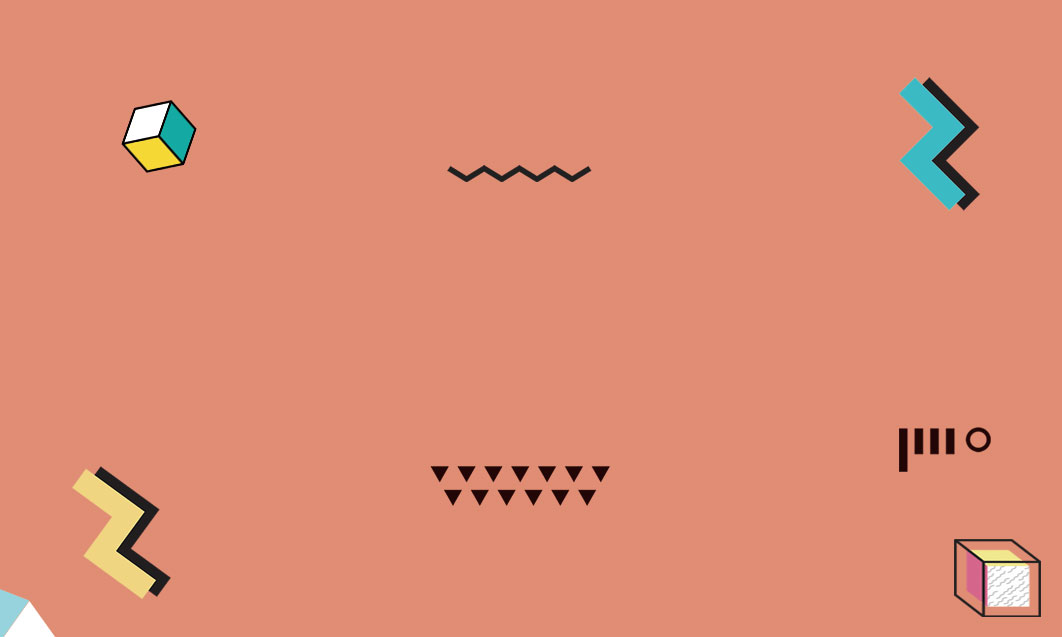 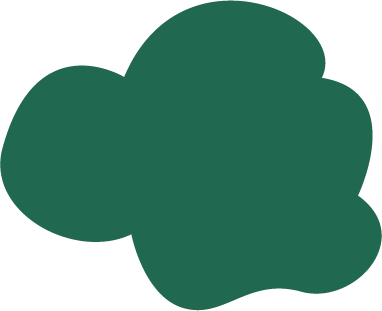 TAI NGHE
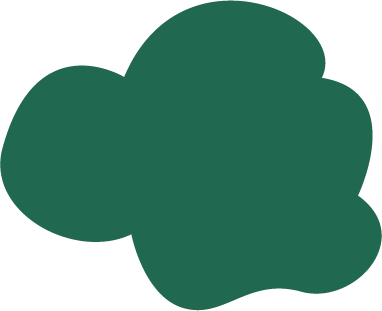 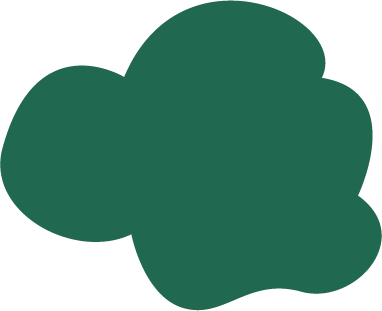 MẮT DÕI
TAY DÒ
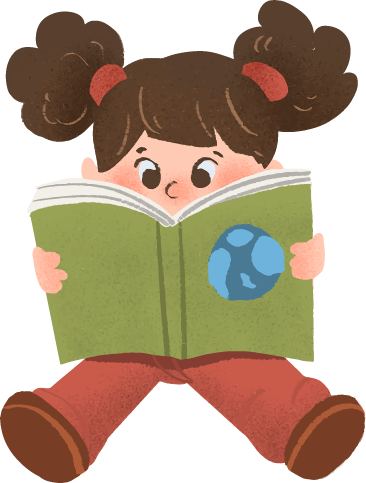 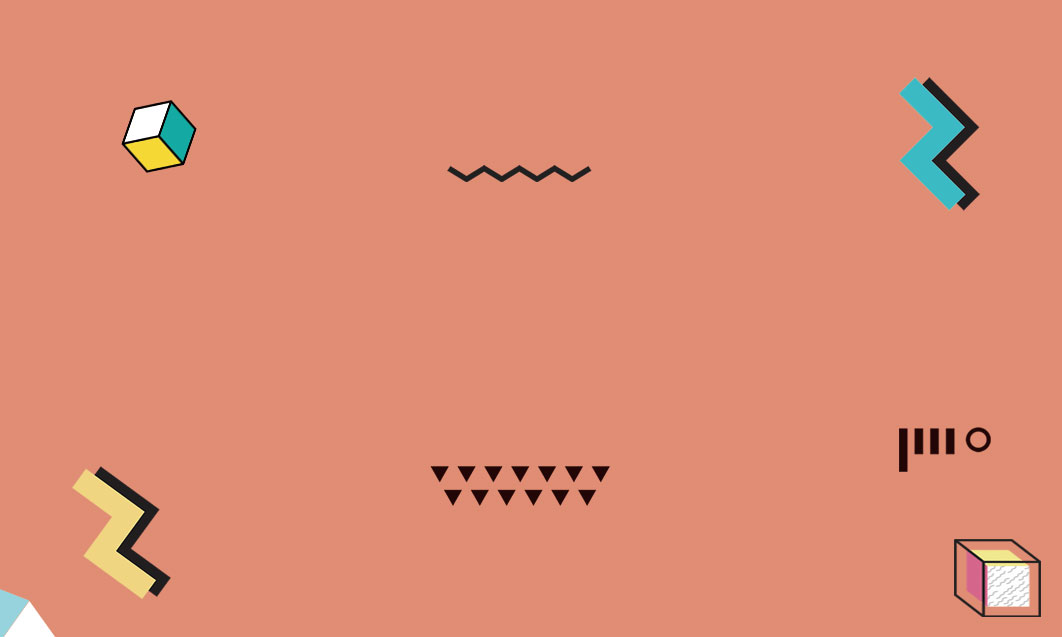 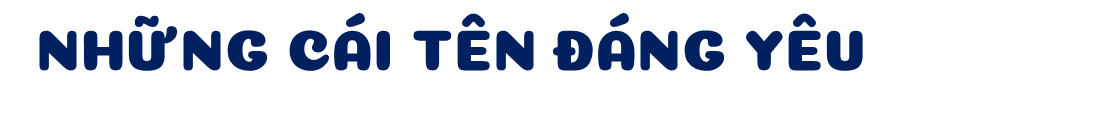 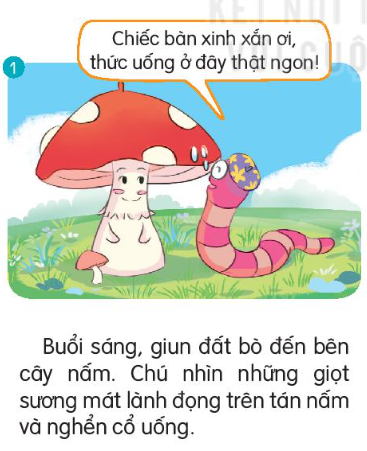 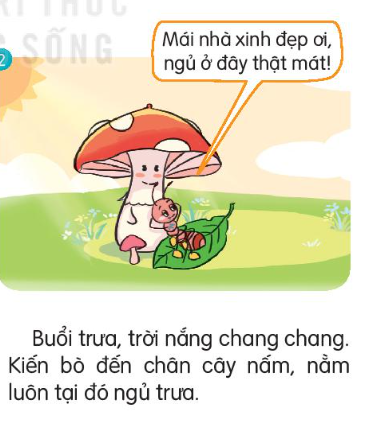 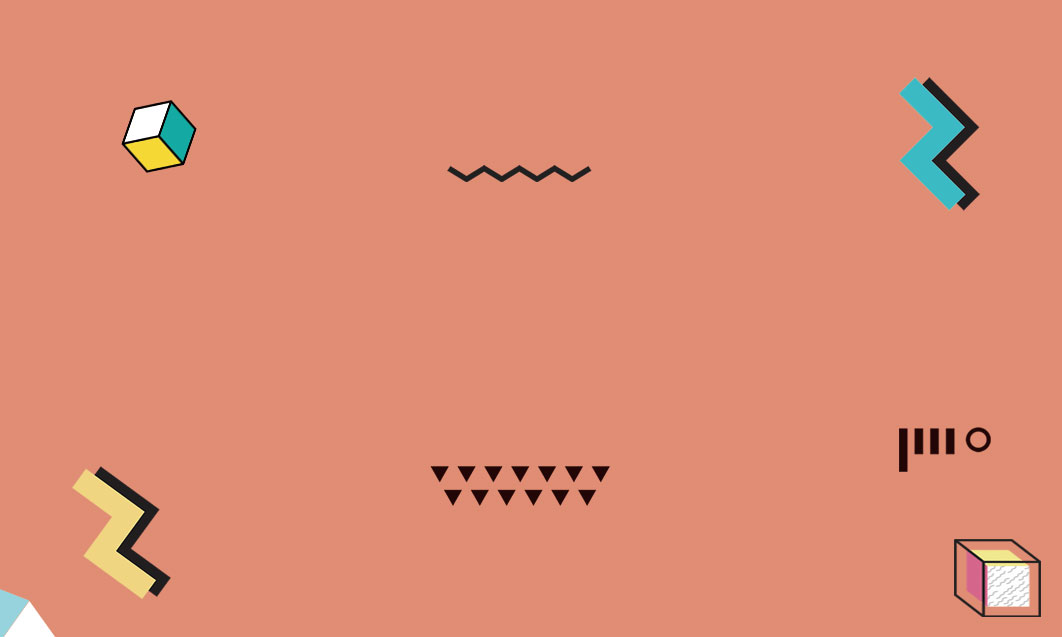 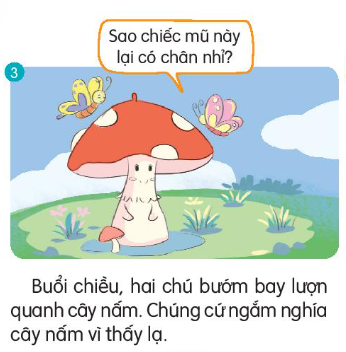 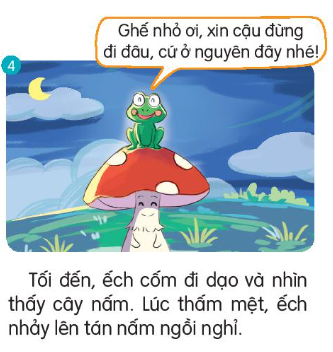 Đêm khuya, ánh trăng vàng trải rộng bãi cỏ xanh tươi. Nấm khẽ đung đưa, vẻ mặt nghĩ ngợi. Rồi nấm thấy thú vị, liền bật cười khúc khích.
(Theo Hà Nhi)
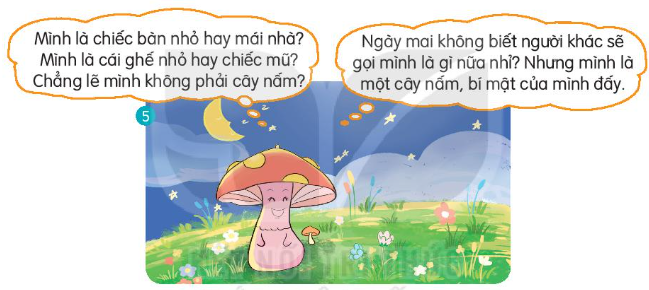 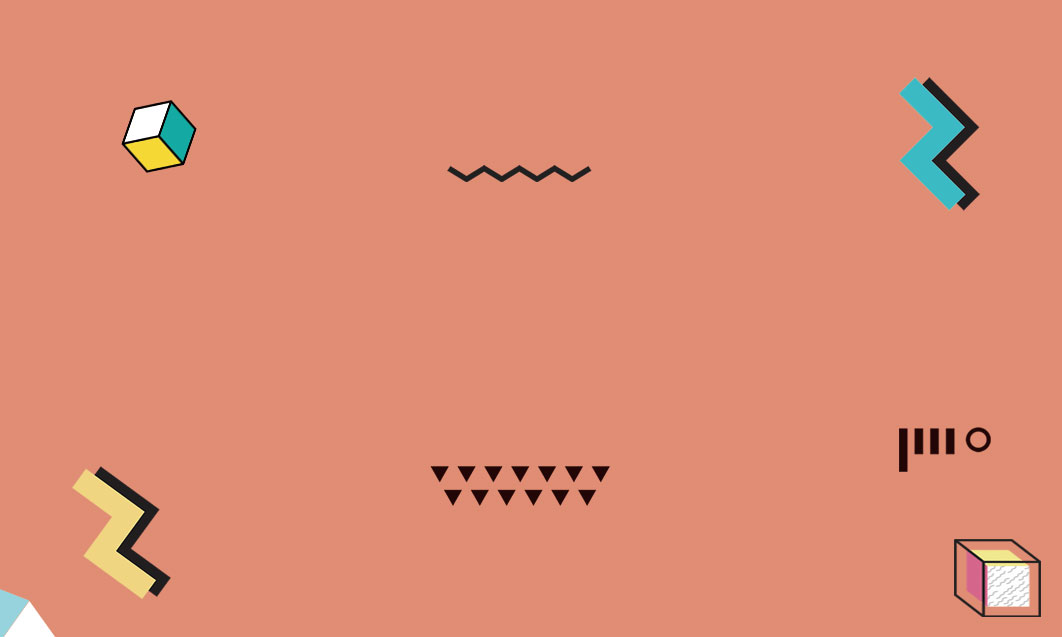 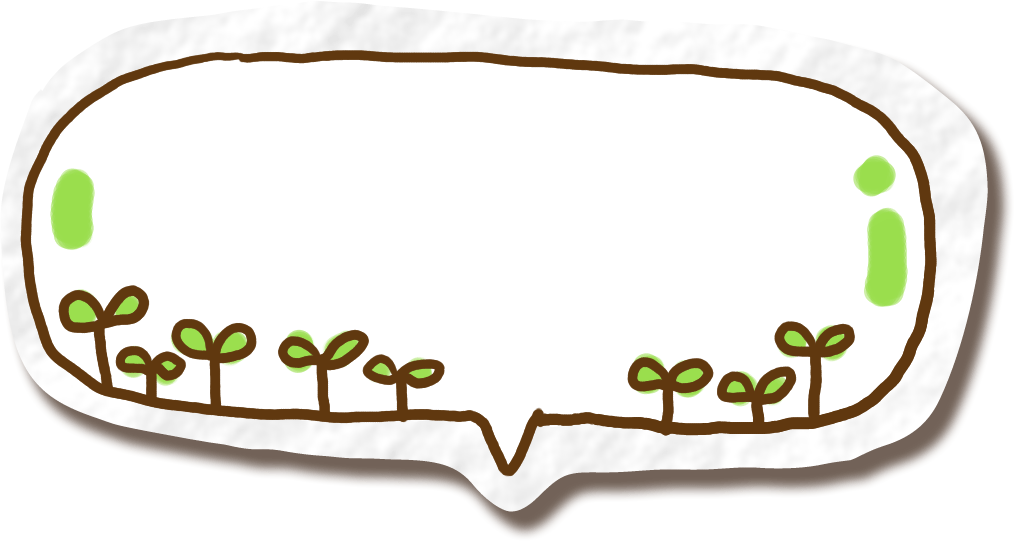 Luyện đọc từ khó
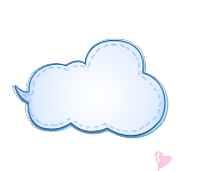 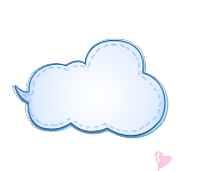 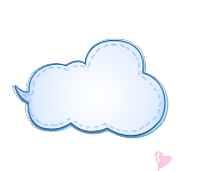 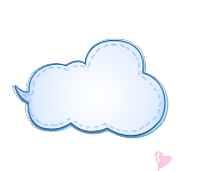 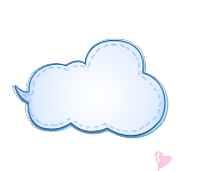 tán nấm
nghển cổ
lượn quanh
đêm khuya
nghĩ ngợi
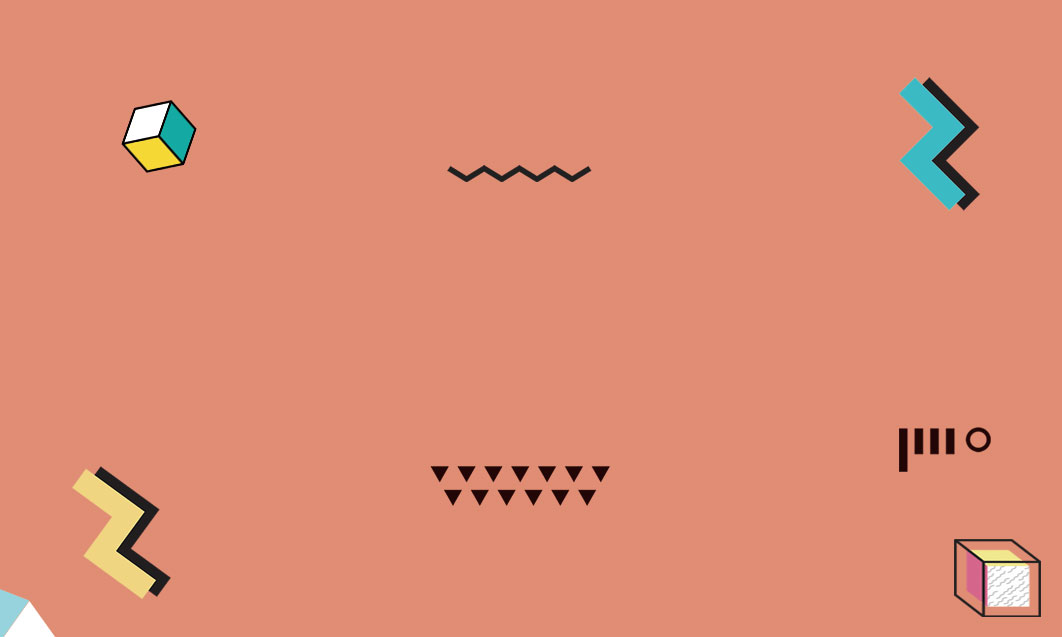 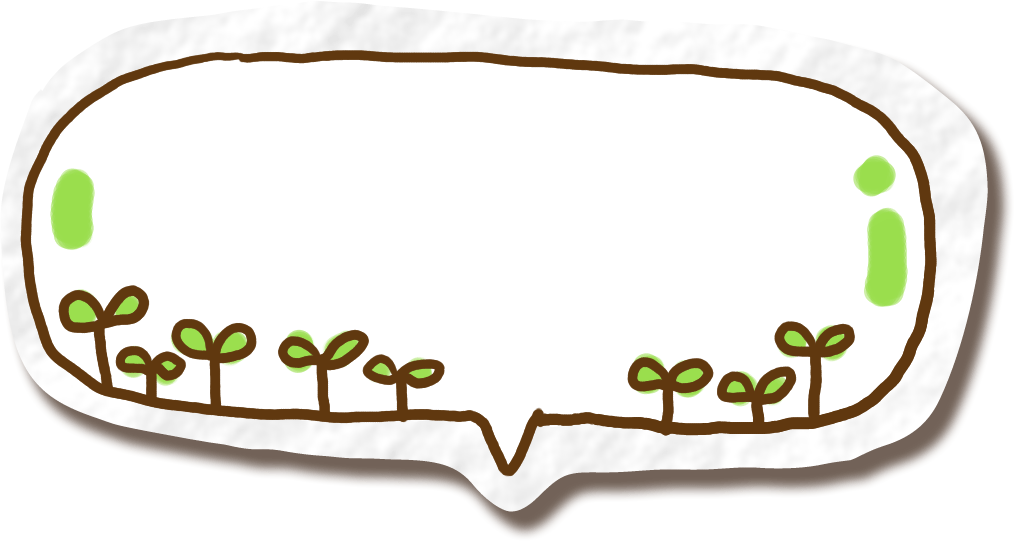 Luyện đọc câu dài
Ngày mai/ không biết/ người khác lại gọi mình/ là gì nữa nhỉ?//
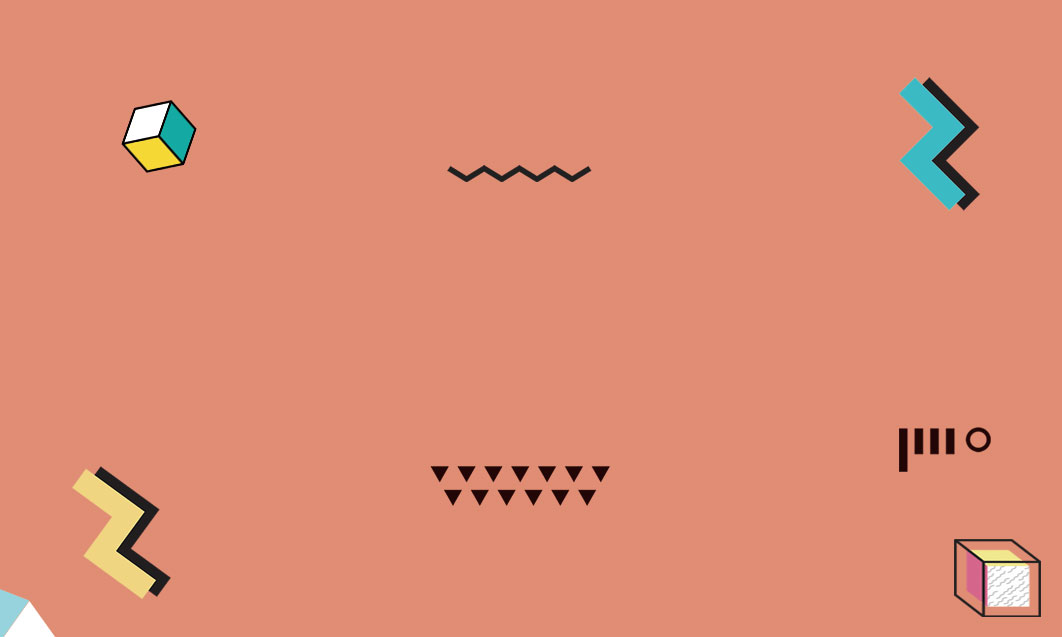 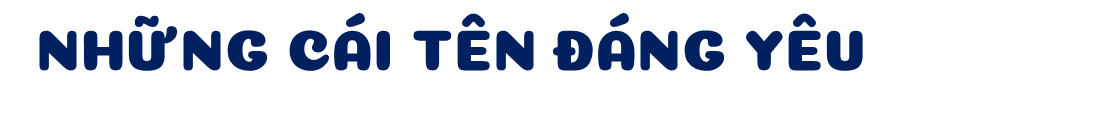 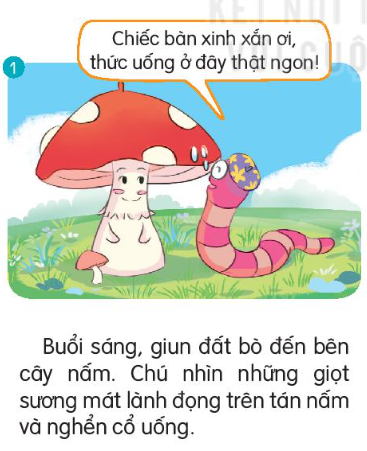 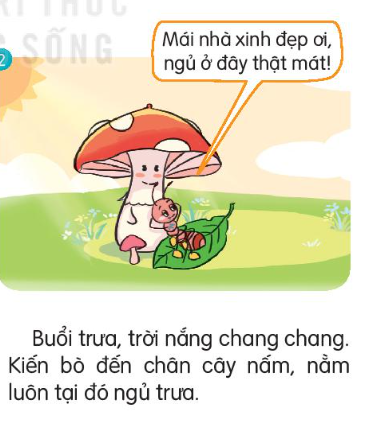 2
1
Cùng chia đoạn
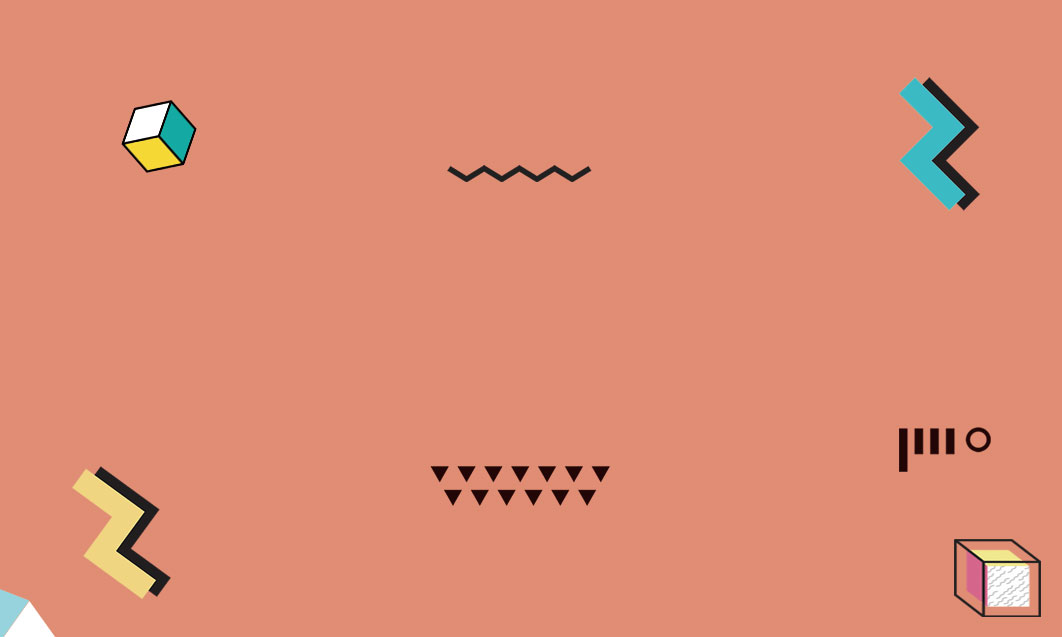 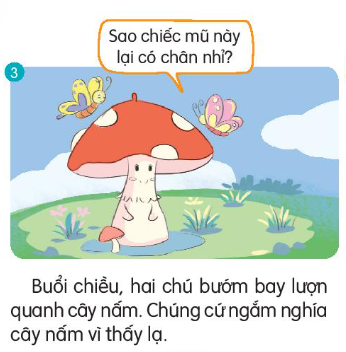 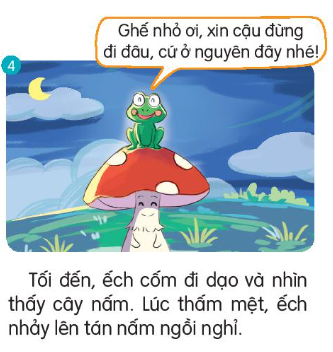 4
3
Đêm khuya, ánh trăng vàng trải rộng bãi cỏ xanh tươi. Nấm khẽ đung đưa, vẻ mặt nghĩ ngợi. Rồi nấm thấy thú vị, liền bật cười khúc khích.
(Theo Hà Nhi)
6
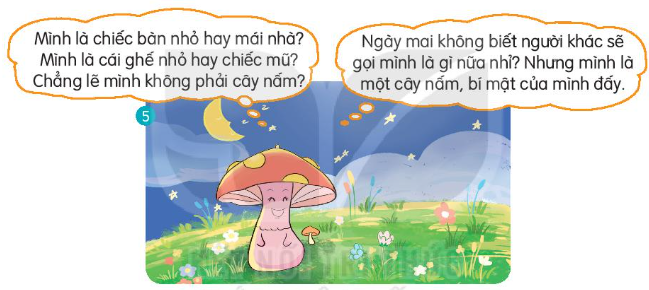 5
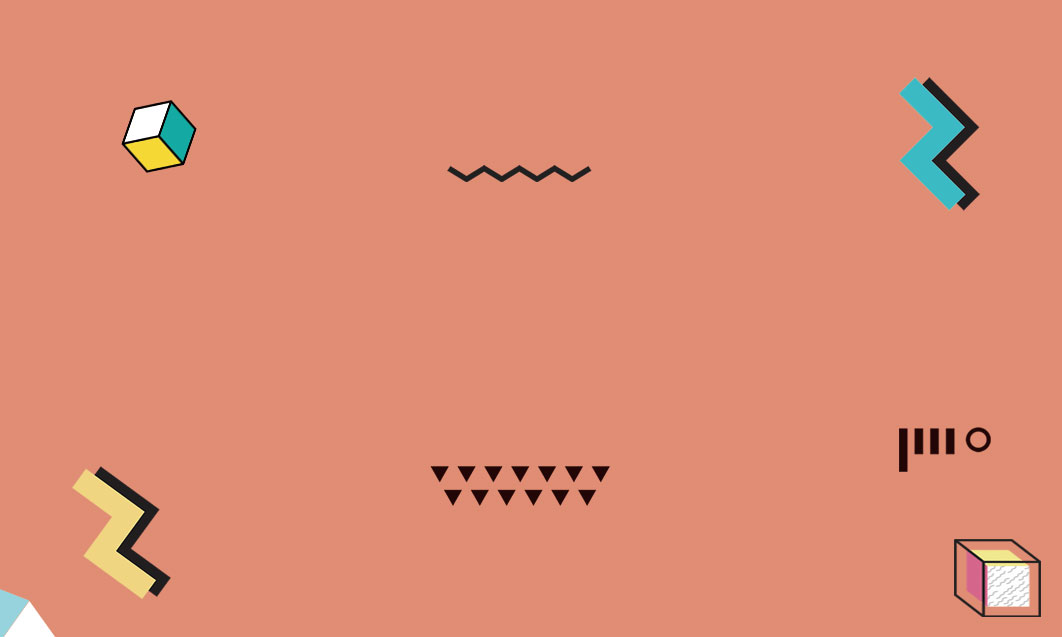 Luyện đọc trong nhóm
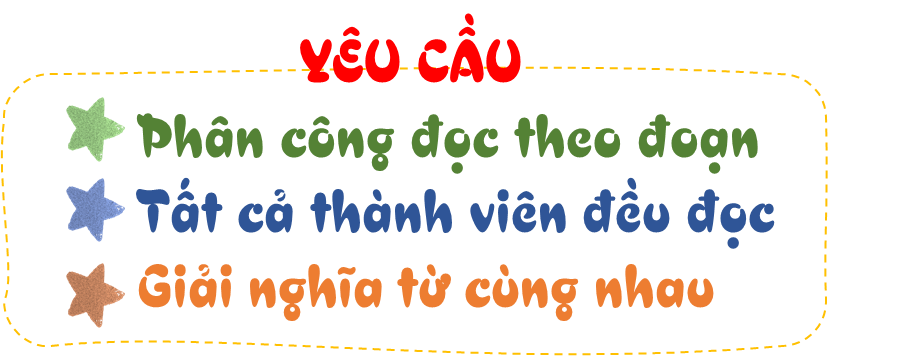 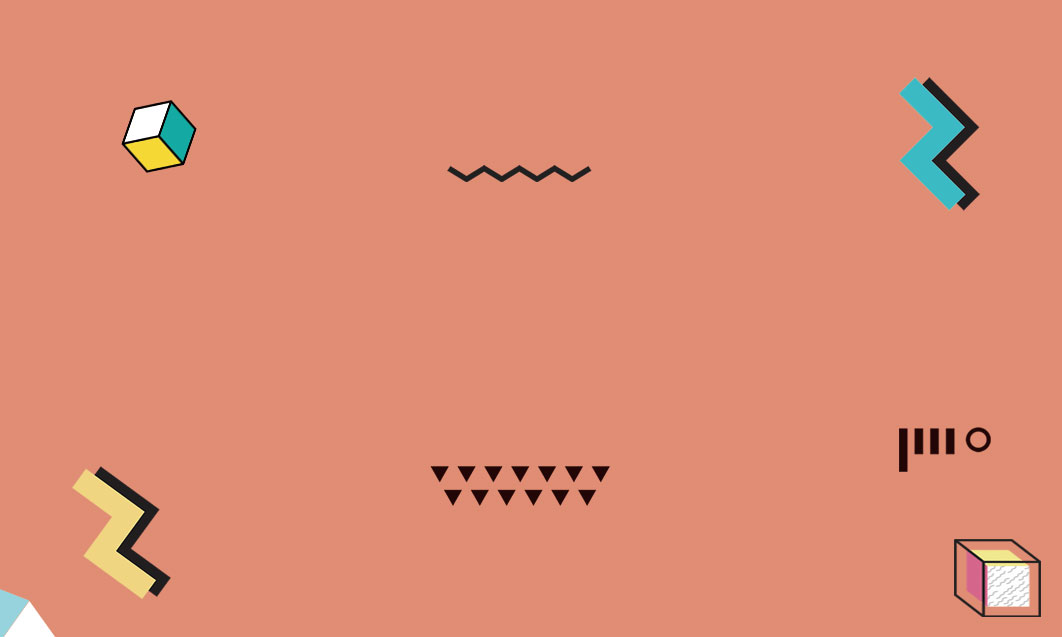 Luyện đọc toàn bài
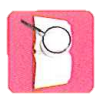 Tiêu chí đánh giá
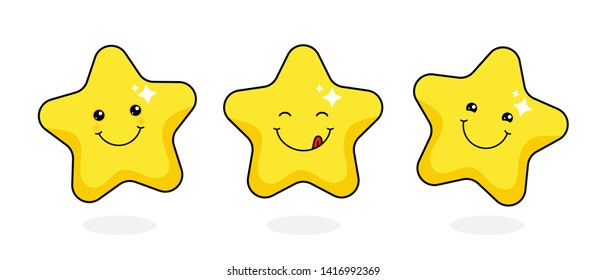 Đọc đúng
1
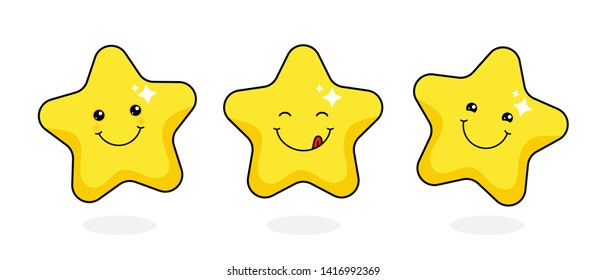 Đọc to, rõ
2
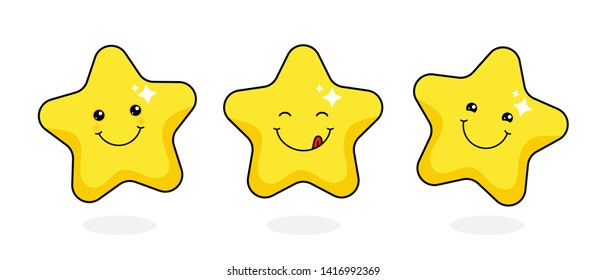 Ngắt nghỉ đúng chỗ
3
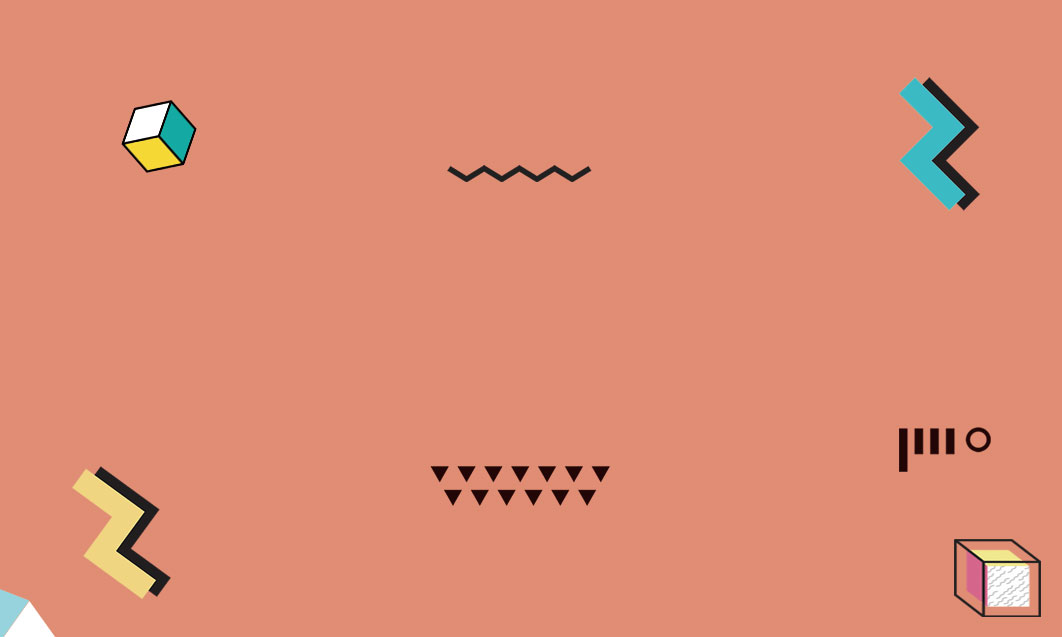 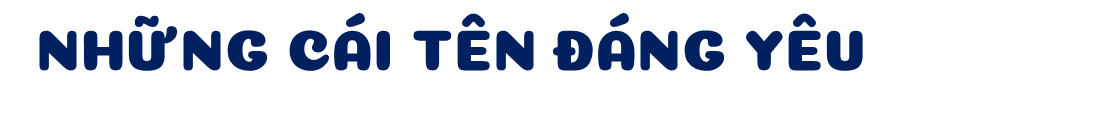 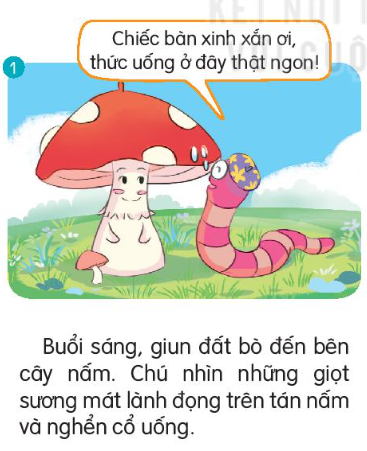 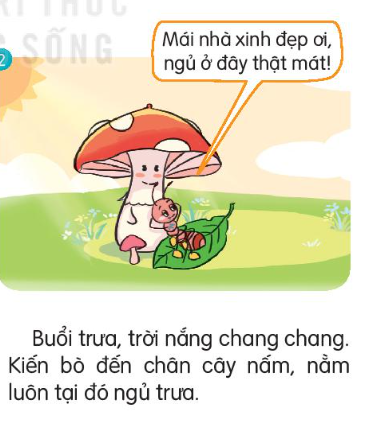 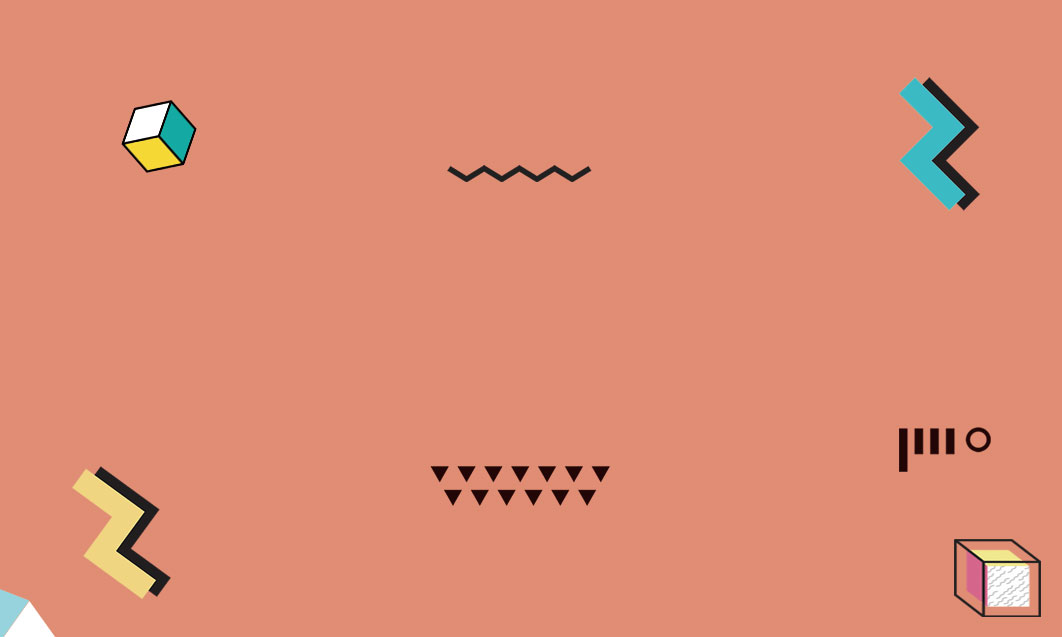 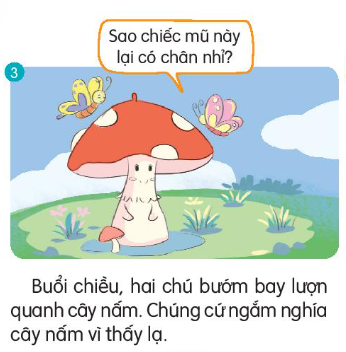 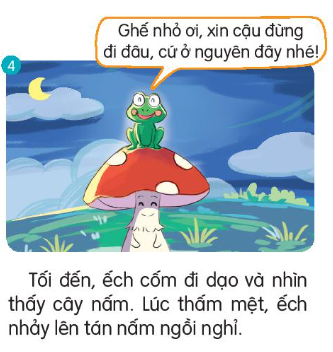 Đêm khuya, ánh trăng vàng trải rộng bãi cỏ xanh tươi. Nấm khẽ đung đưa, vẻ mặt nghĩ ngợi. Rồi nấm thấy thú vị, liền bật cười khúc khích.
(Theo Hà Nhi)
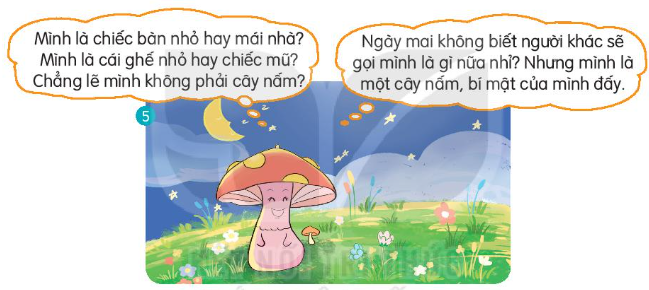 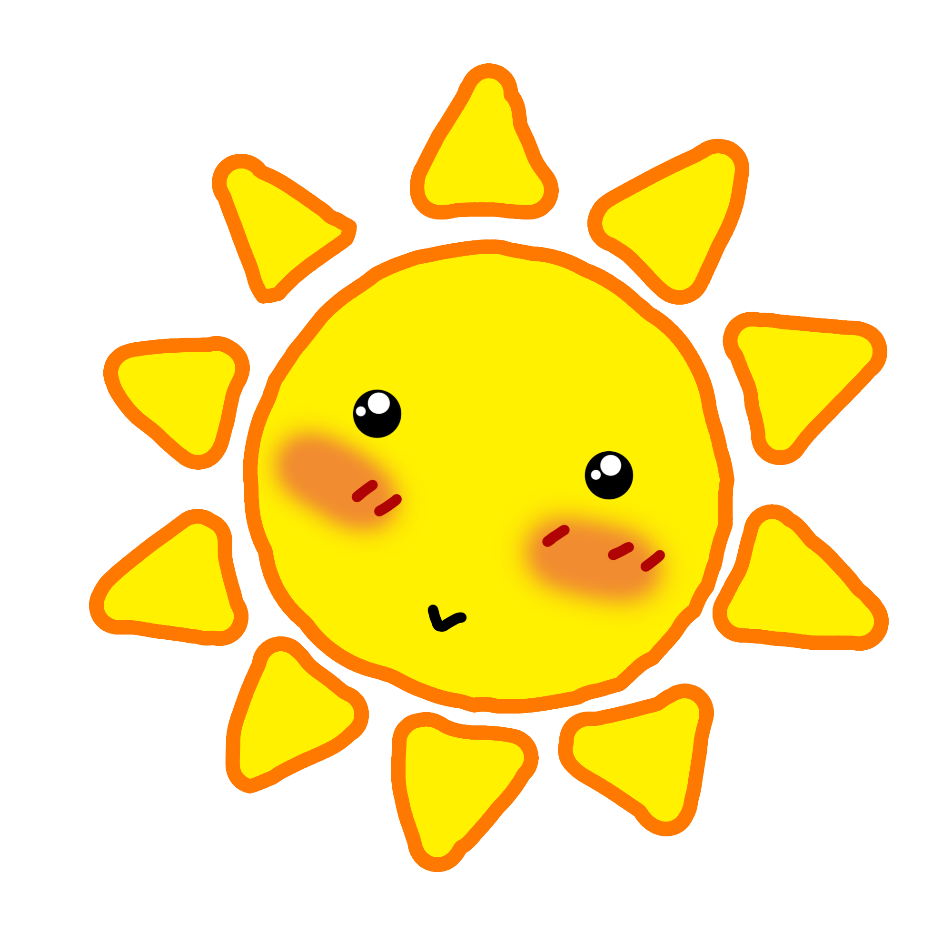 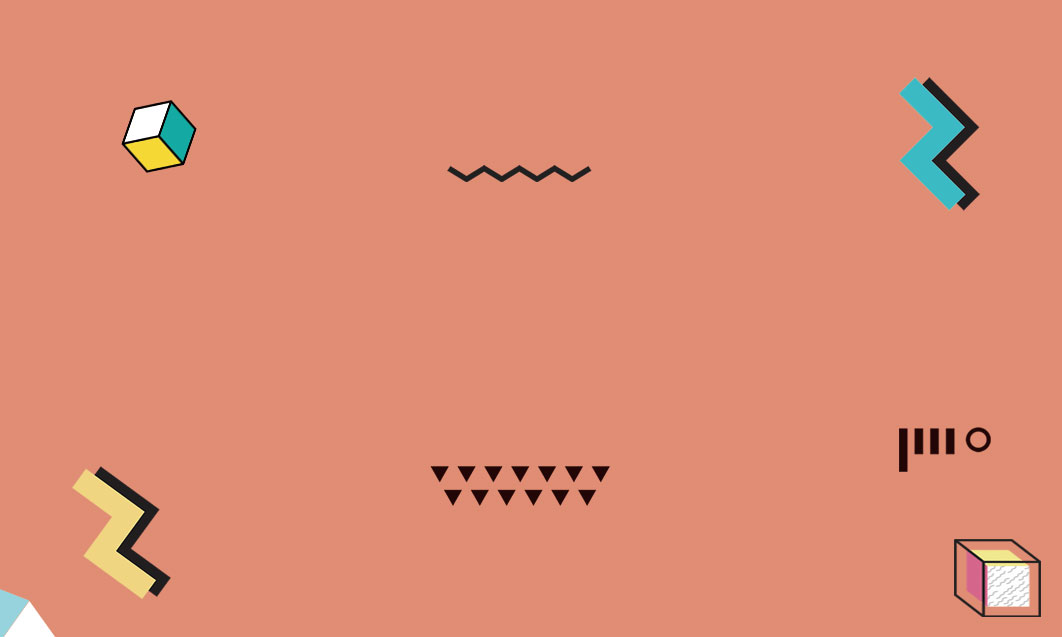 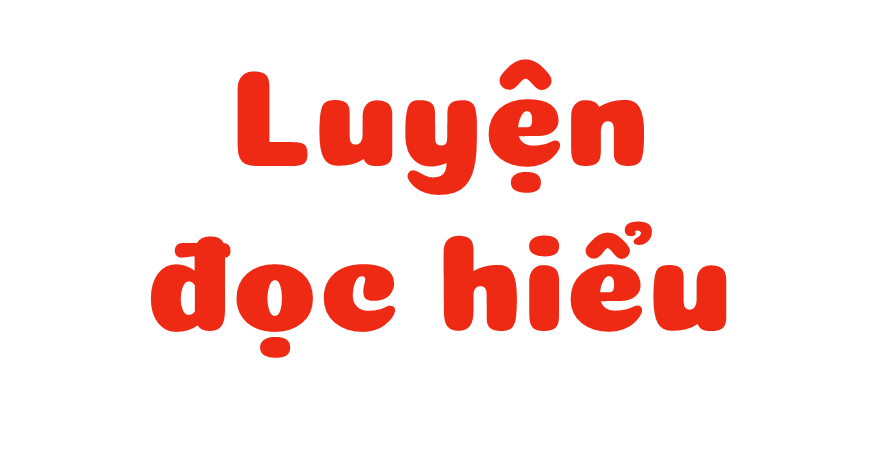 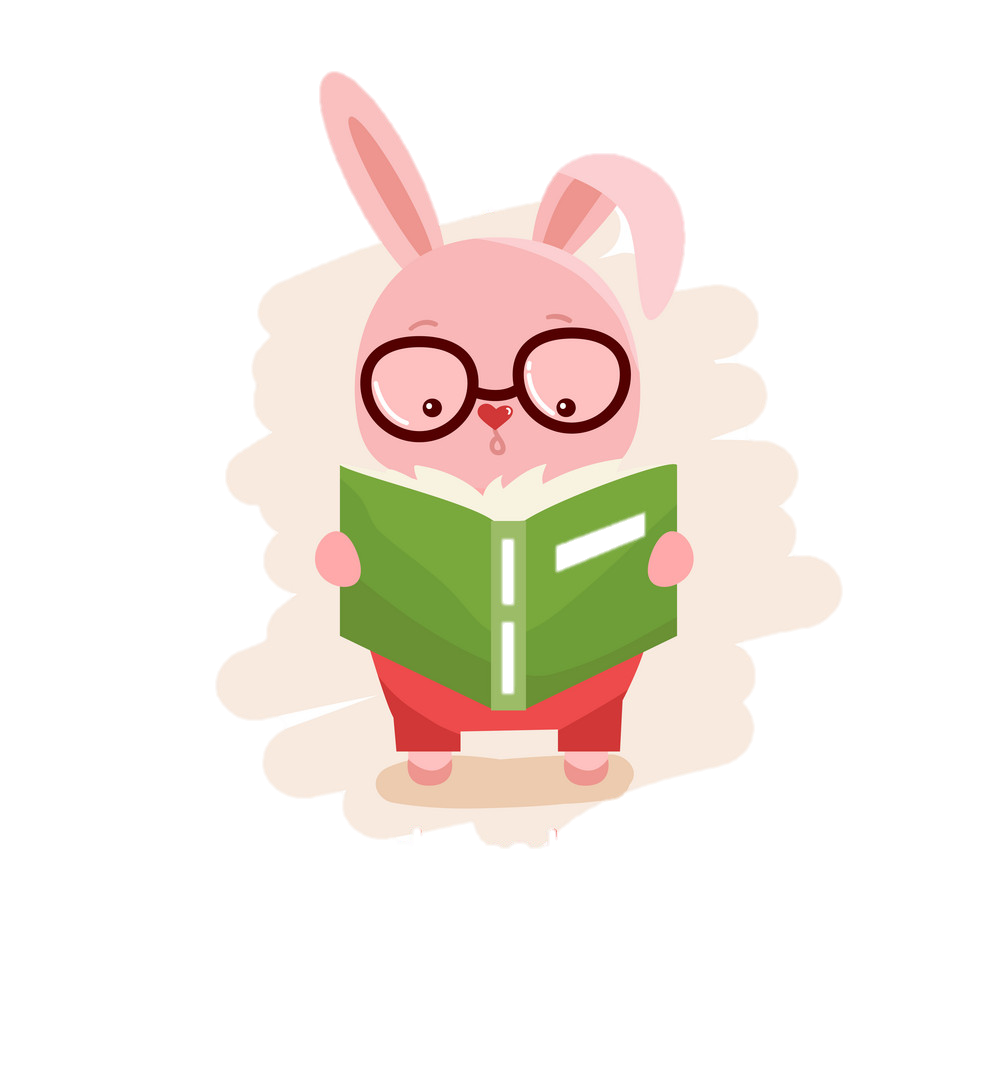 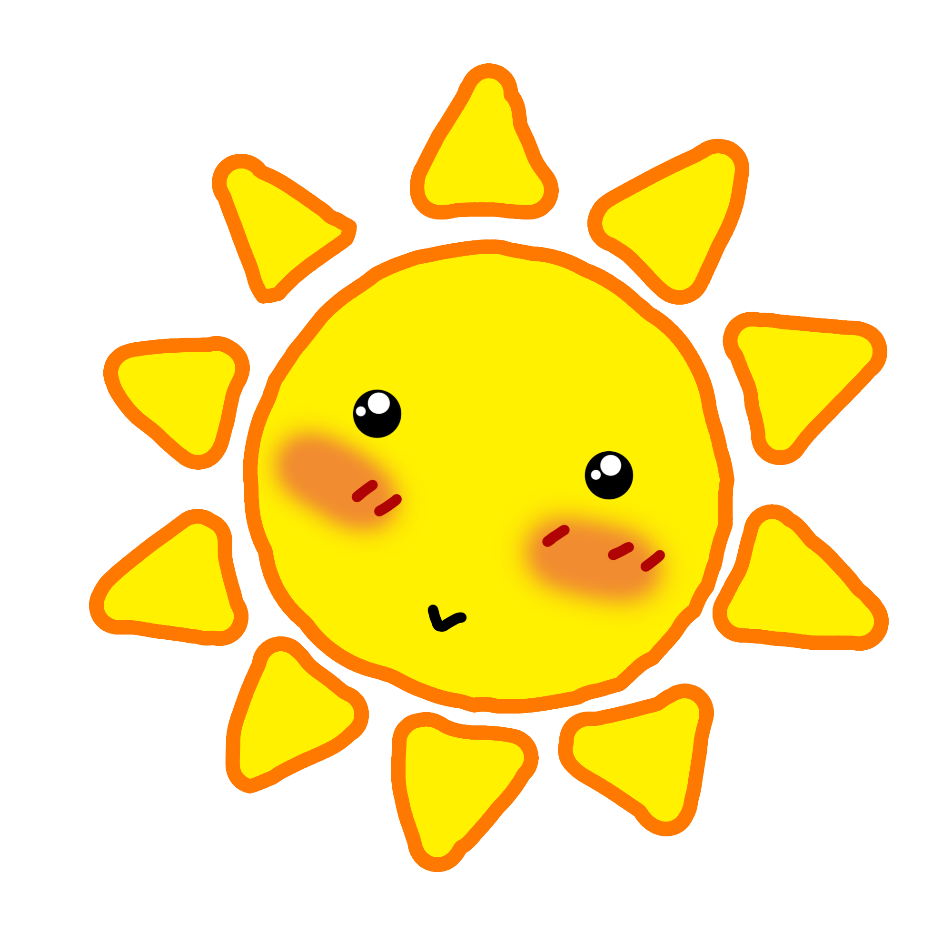 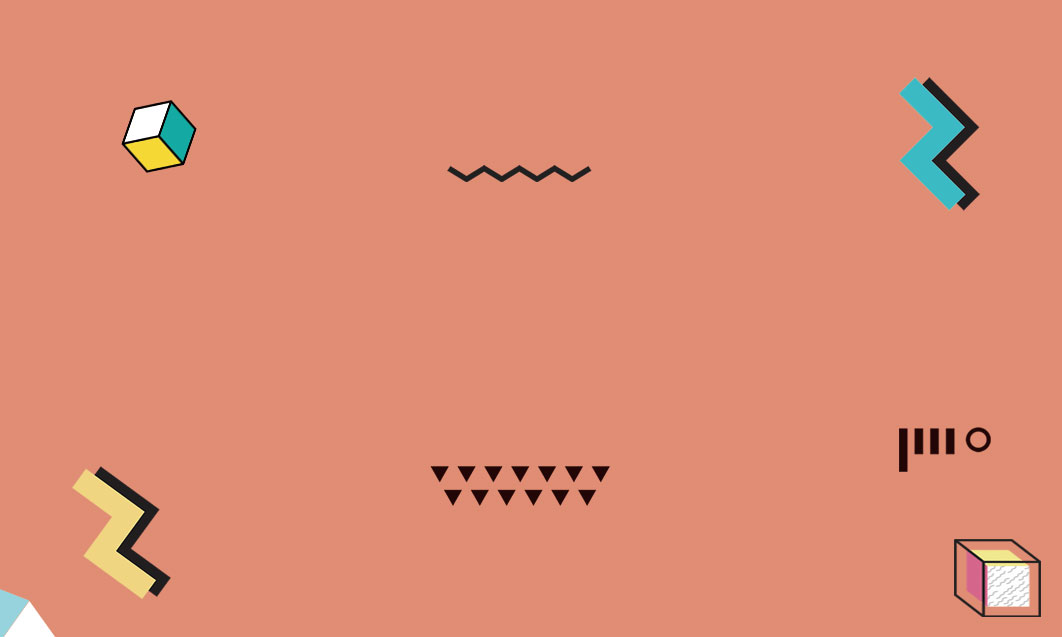 Trong bài đọc “Những cái tên đáng yêu" có từ nào em chưa hiểu nghĩa?
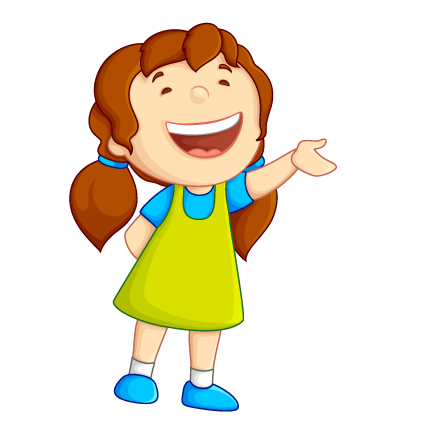 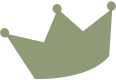 [Speaker Notes: “Có một số trường, họ sẽ ghép phần giải thích nghĩa của từ trong mục đọc đoạn luôn, nhưng vì mỗi trường sẽ thống nhất 1 quy trình riêng, ý tưởng dạy riêng, nên em để phần giải thích nghĩa ở đây (GV kéo slide lên sau các đoạn theo quy trình trường mình nhé)]
GIẢI NGHĨA TỪ
Bí mật: điều cần giữ kín, không để người khác biết.
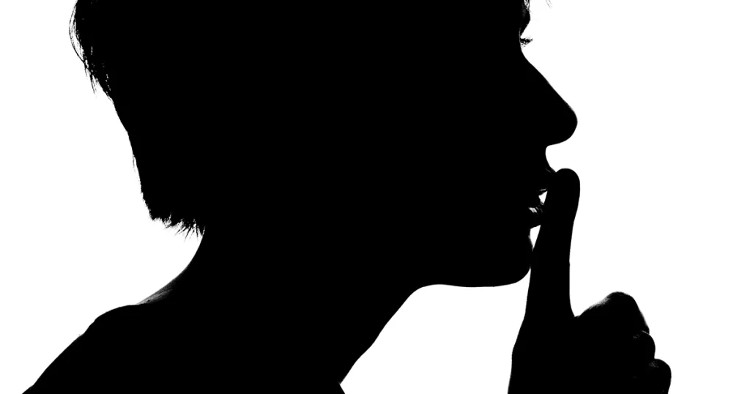 [Speaker Notes: “Có một số trường, họ sẽ ghép phần giải thích nghĩa của từ trong mục đọc đoạn luôn, nhưng vì mỗi trường sẽ thống nhất 1 quy trình riêng, ý tưởng dạy riêng, nên em để phần giải thích nghĩa ở đây (GV kéo slide lên sau các đoạn theo quy trình trường mình nhé)]
GIẢI NGHĨA TỪ
Nghển cổ: vươn cao cổ lên.
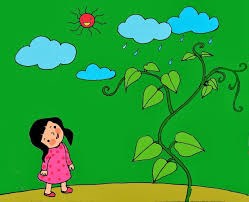 [Speaker Notes: Hương Thảo – Zalo 0972115126]
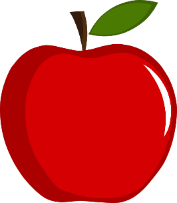 NỘI DUNG BÀI ĐỌC
Mỗi sự vật đều có thể được mọi người gọi bằng những cái tên khác nhau, tùy theo cách cảm nhận riêng của từng người.
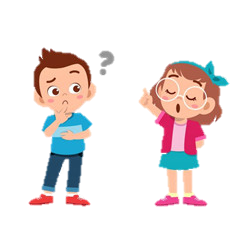 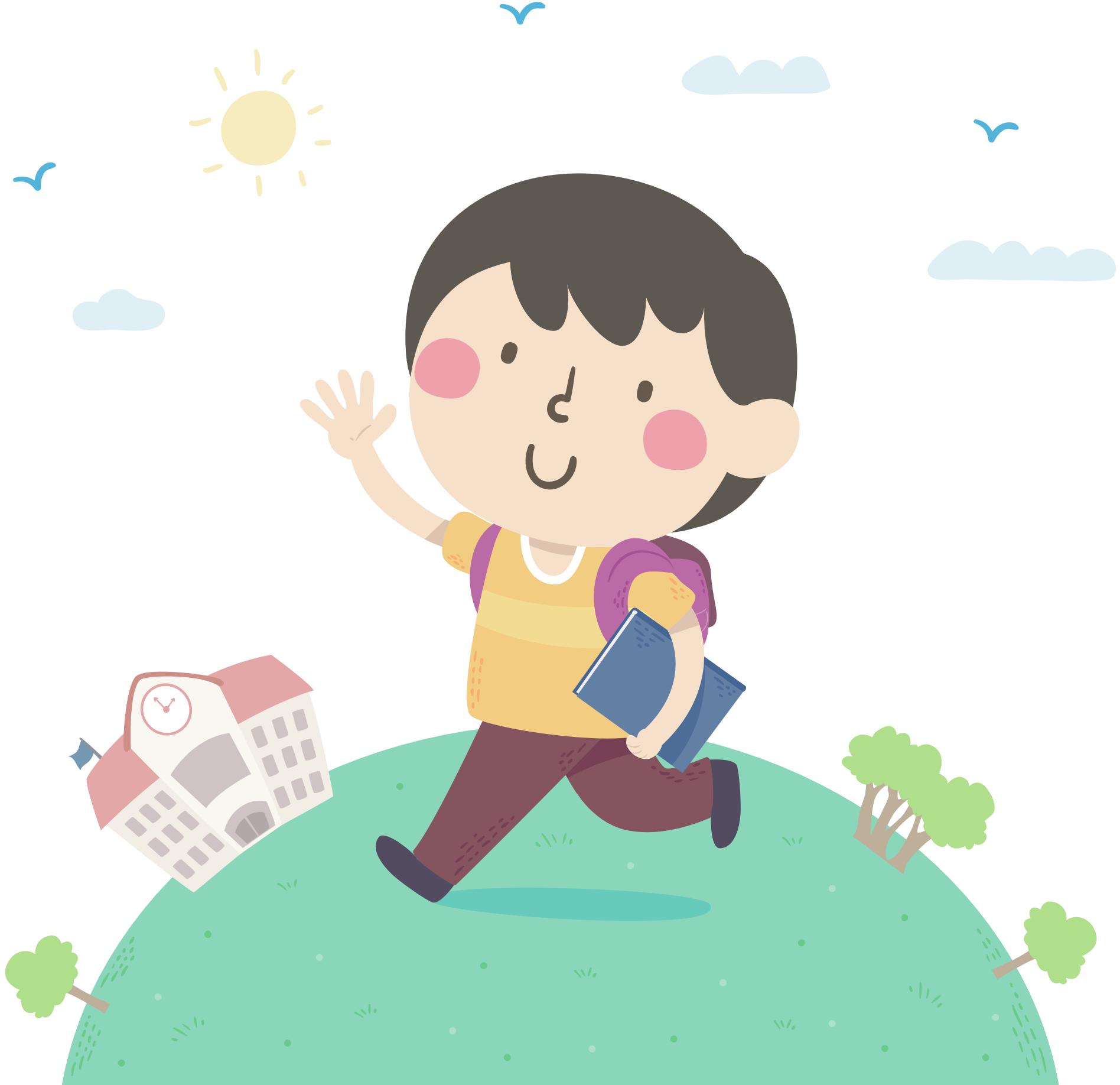 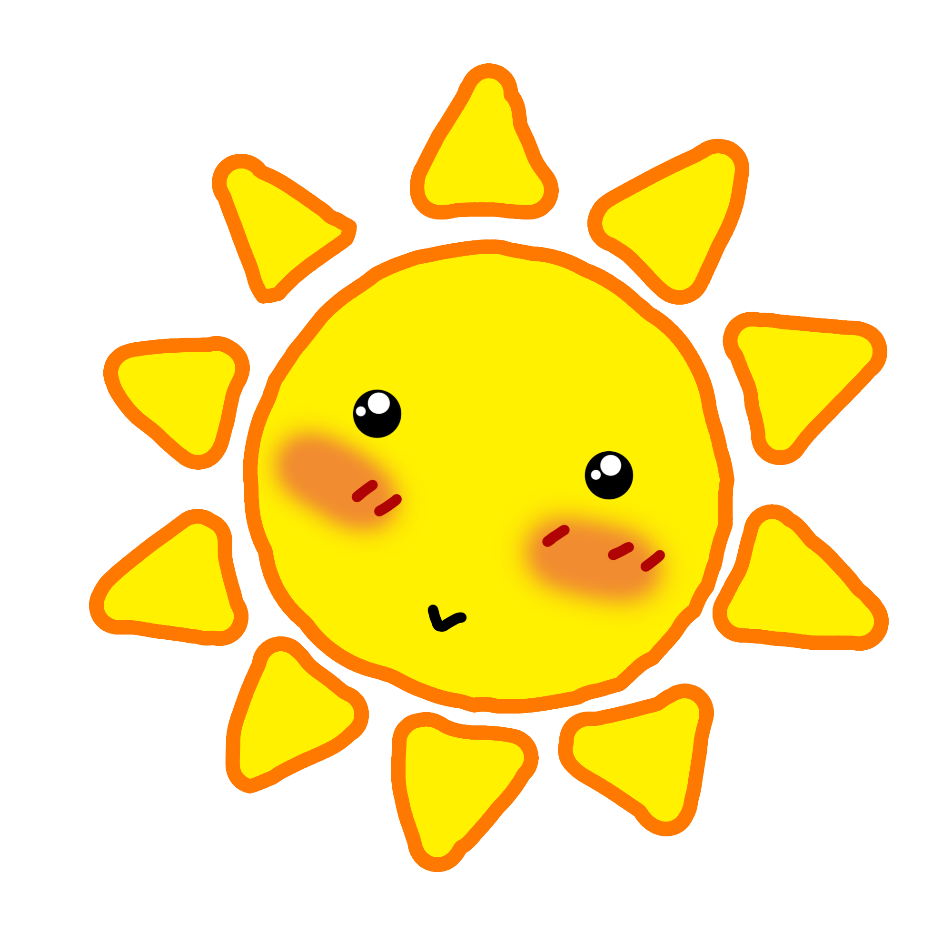 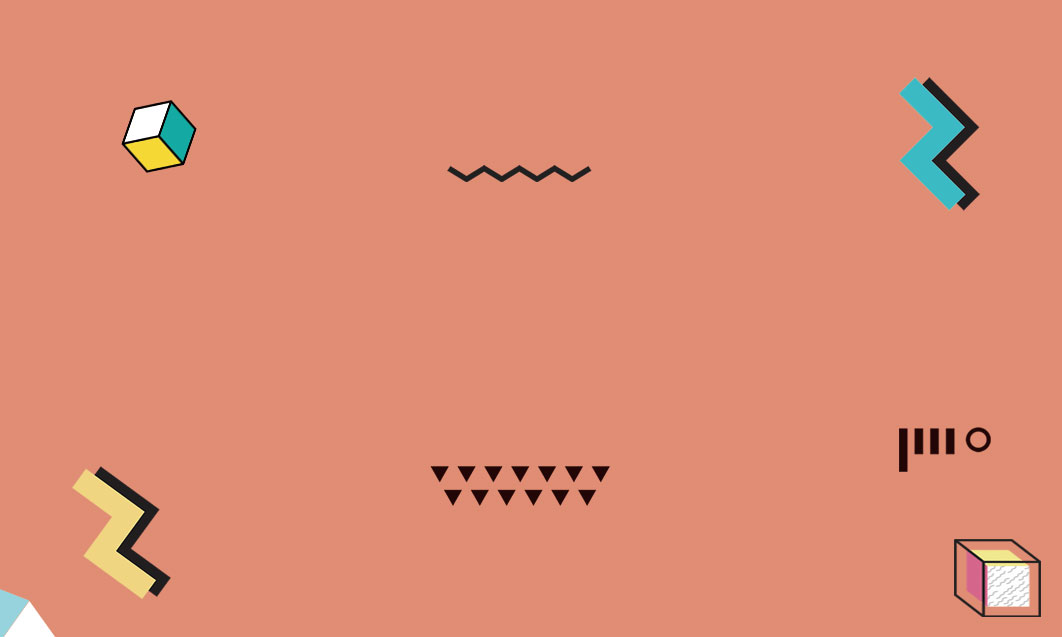 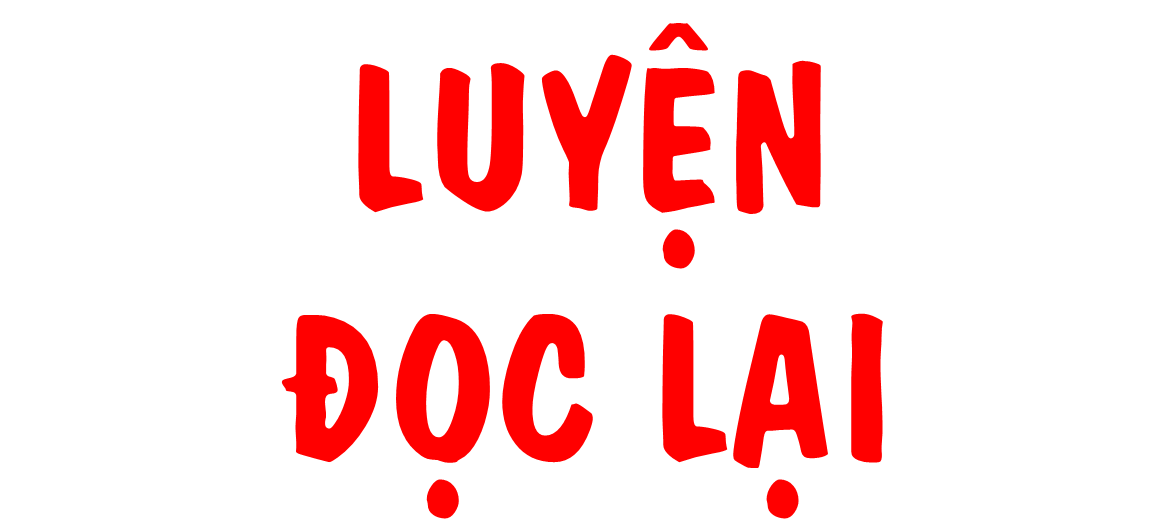 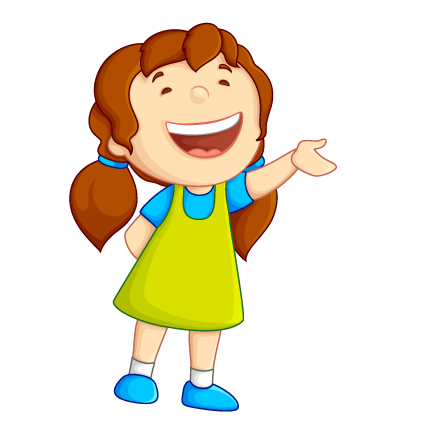 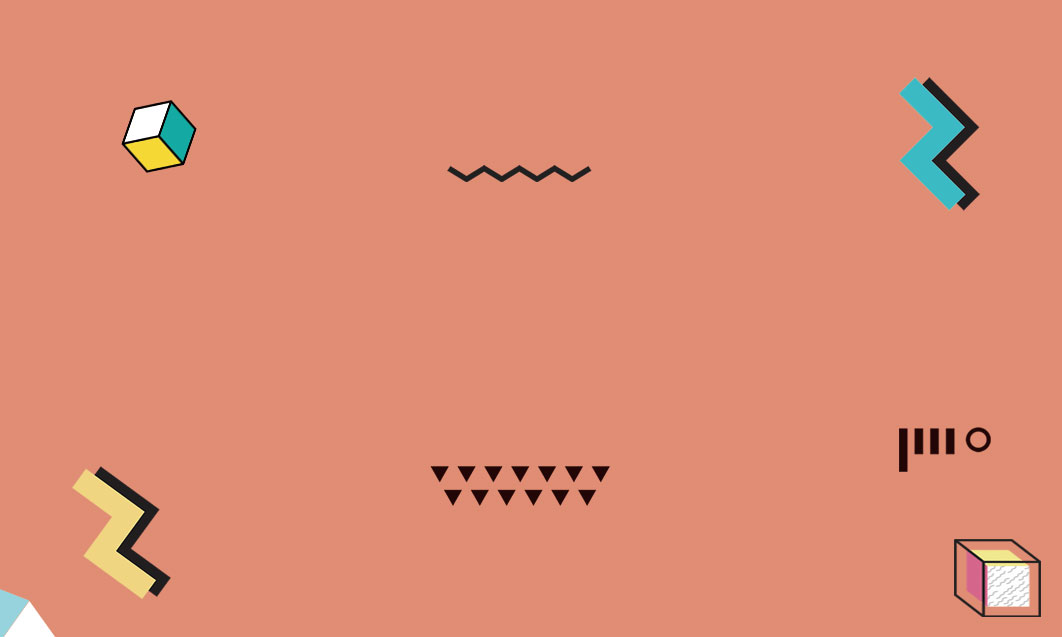 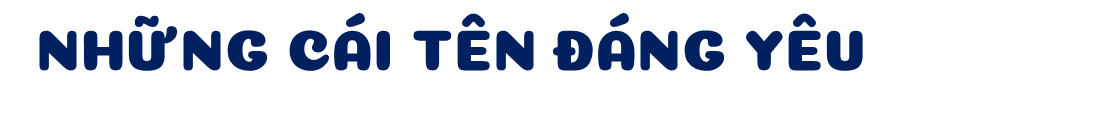 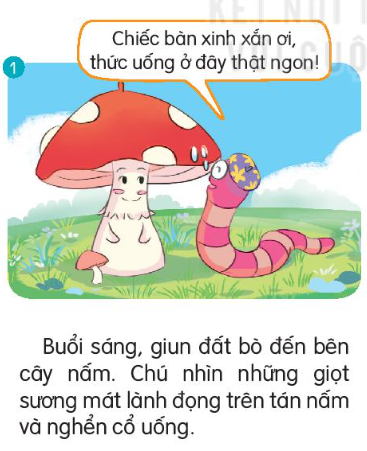 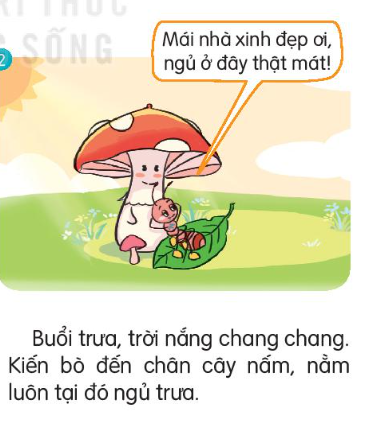 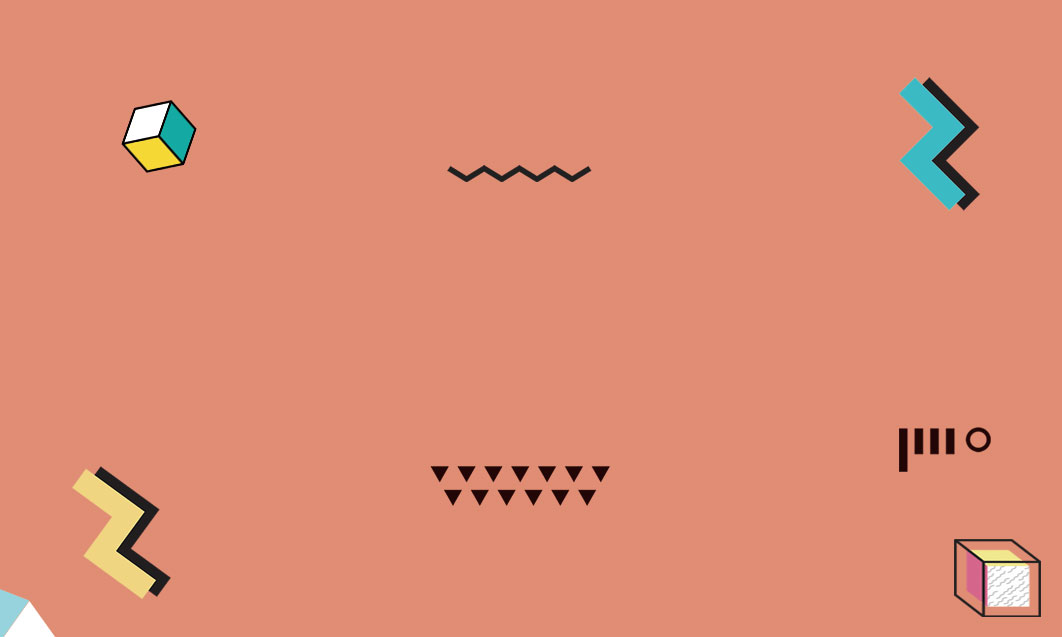 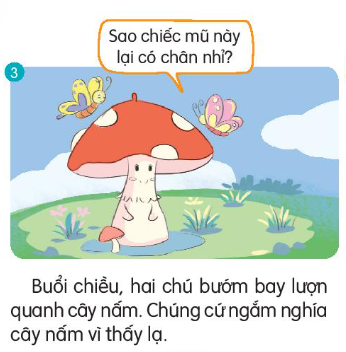 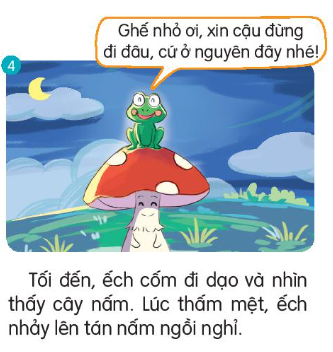 Đêm khuya, ánh trăng vàng trải rộng bãi cỏ xanh tươi. Nấm khẽ đung đưa, vẻ mặt nghĩ ngợi. Rồi nấm thấy thú vị, liền bật cười khúc khích.
(Theo Hà Nhi)
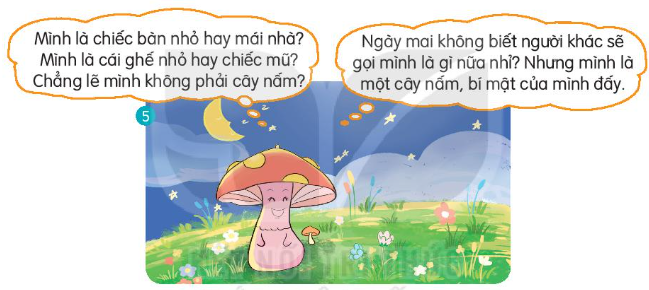 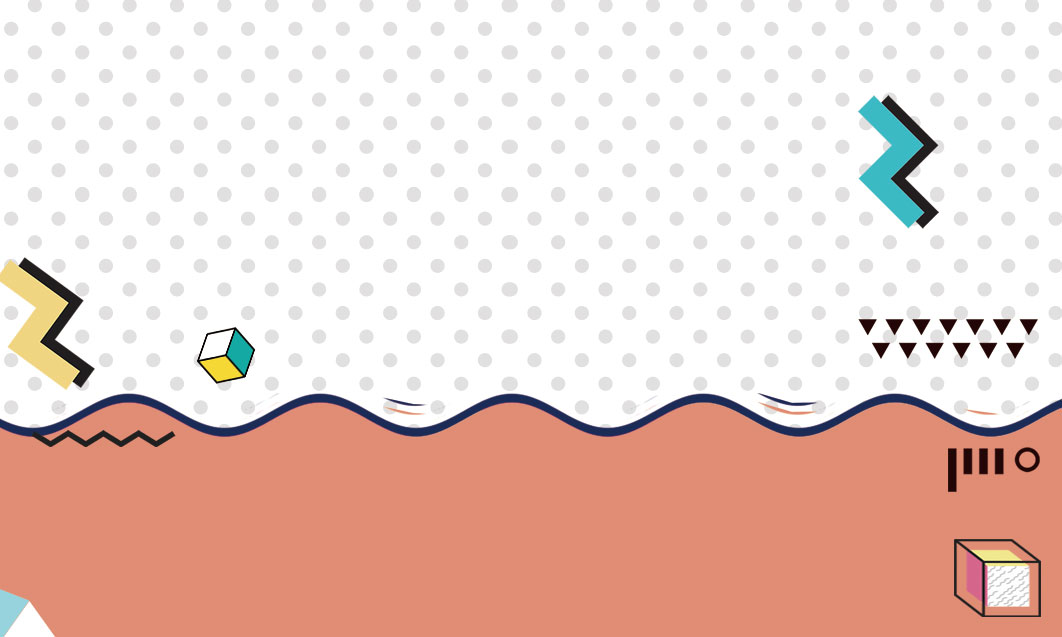 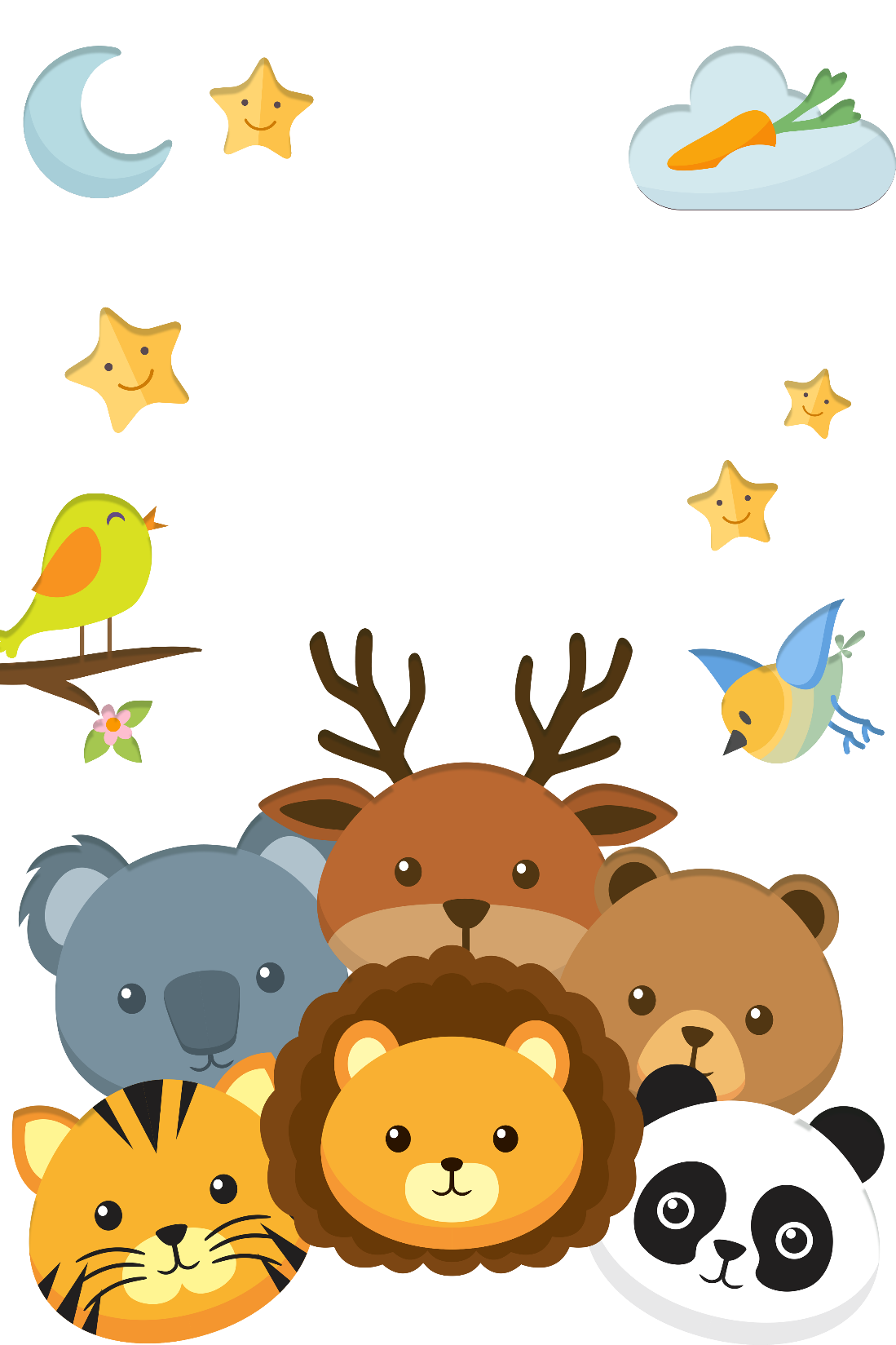 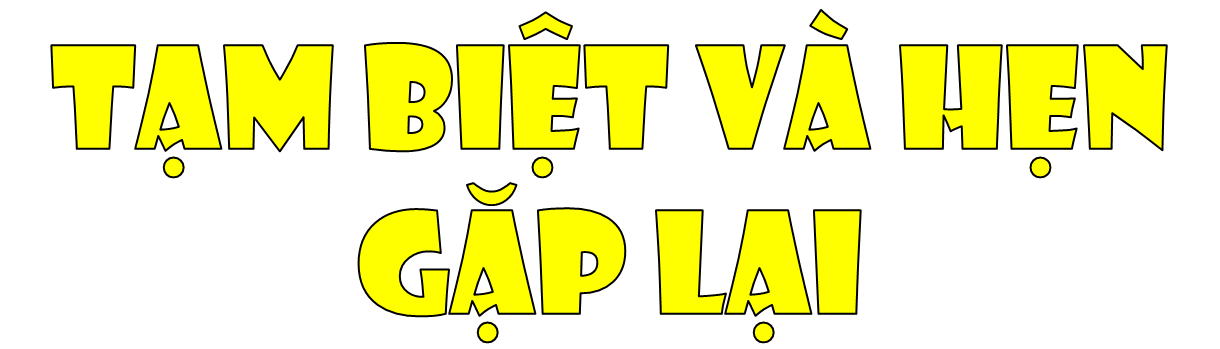